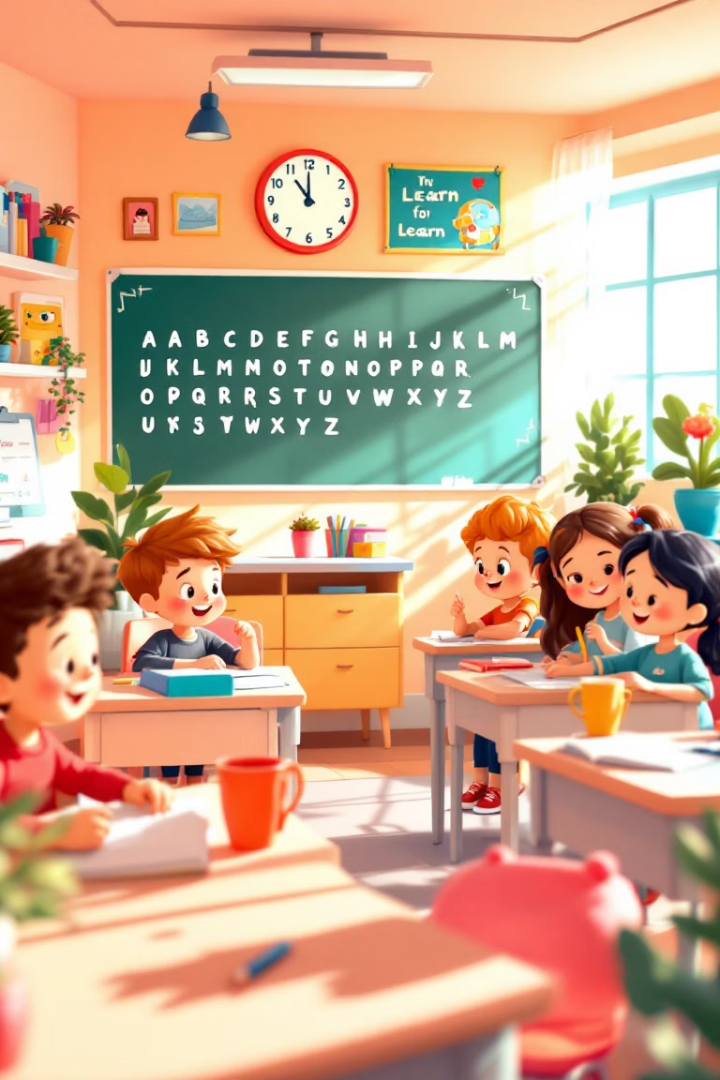 Artículos "A/An" en Inglés
El uso correcto de los artículos indefinidos en inglés.
Aprenderemos cuándo usar "a" y "an" con ejemplos divertidos y ejercicios prácticos.
Por: Season School
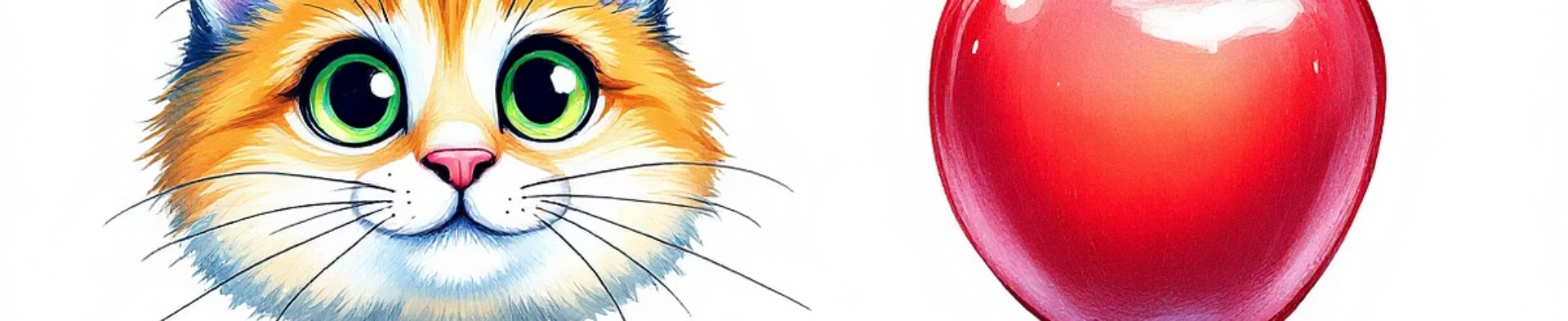 ¿Qué son los artículos "A" y "An"?
Significado
Uso
Ejemplos
"A" y "an" significan "un/una" en español.
Se usan antes de nombres de cosas o animales.
a cat (un gato), an apple (una manzana)
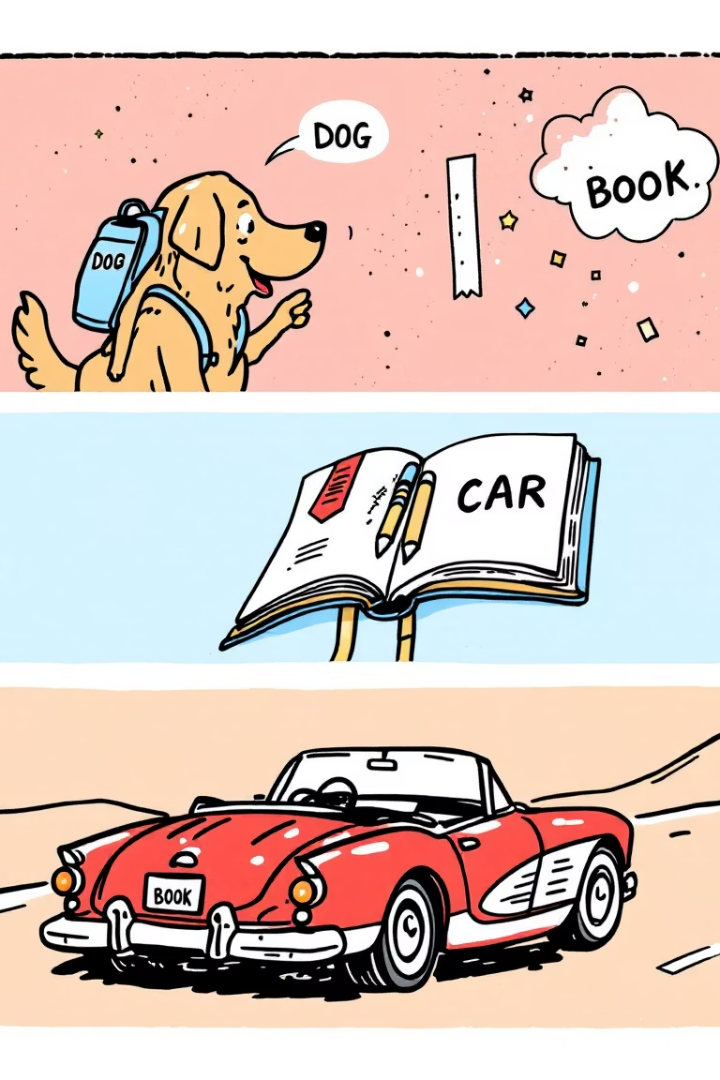 ¿Cuándo usamos "A"?
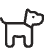 a dog
Usamos "a" con palabras que empiezan con sonido de consonante.
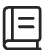 a book
La palabra "book" comienza con el sonido /b/.
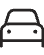 a car
La palabra "car" comienza con el sonido /k/.
¿Cuándo usamos "An"?
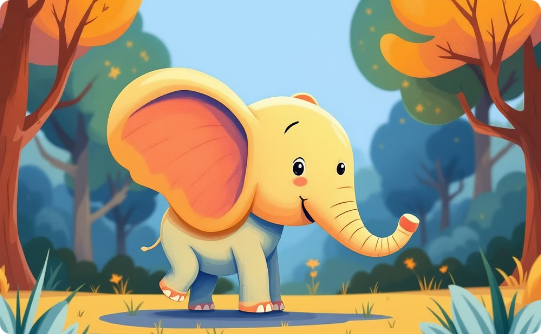 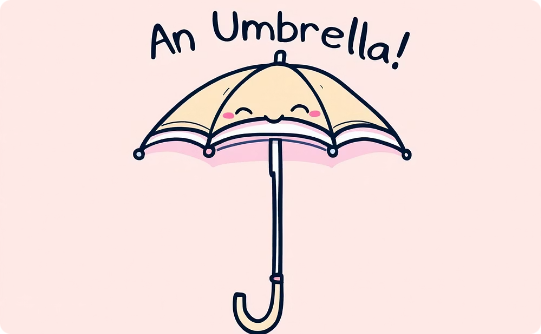 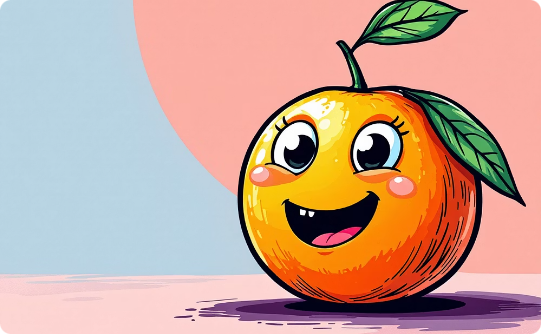 an elephant
an umbrella
an orange
Comienza con el sonido de vocal /e/.
Comienza con el sonido de vocal /ʌ/.
Comienza con el sonido de vocal /o/.
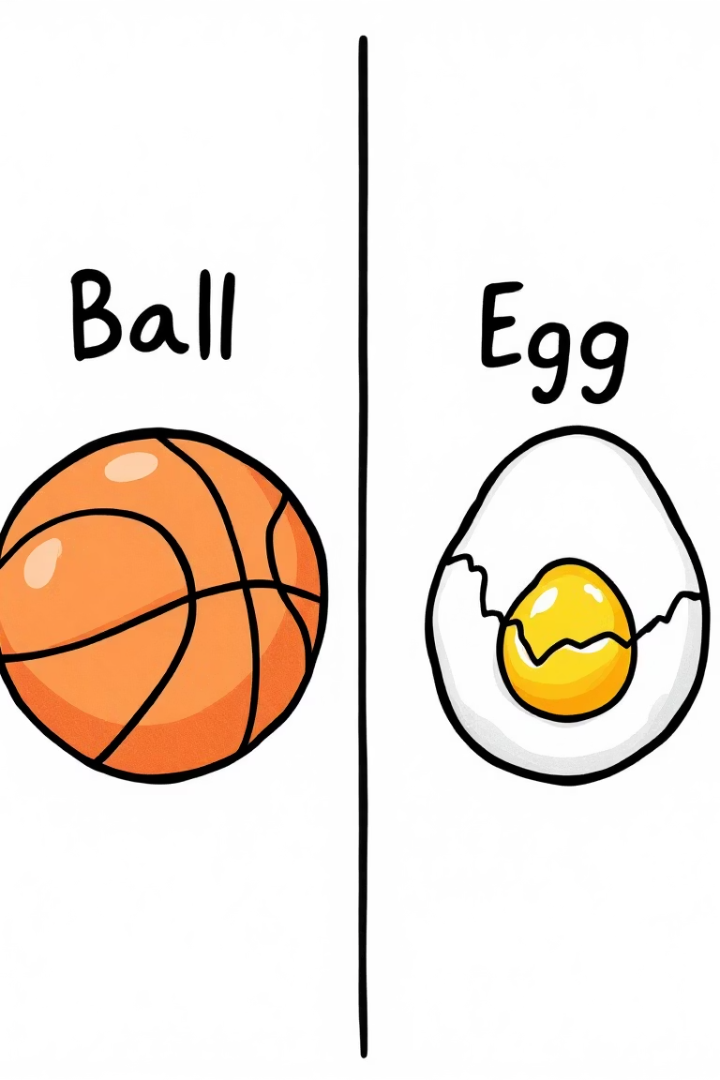 Regla fácil para recordar
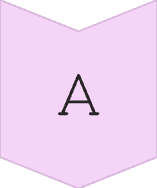 Escucha el sonido
Presta atención al primer sonido de la palabra.
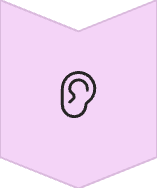 Identifica
¿Es sonido de vocal o consonante?
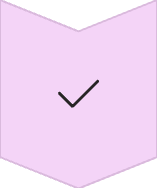 Elige
Vocal: "an" / Consonante: "a"
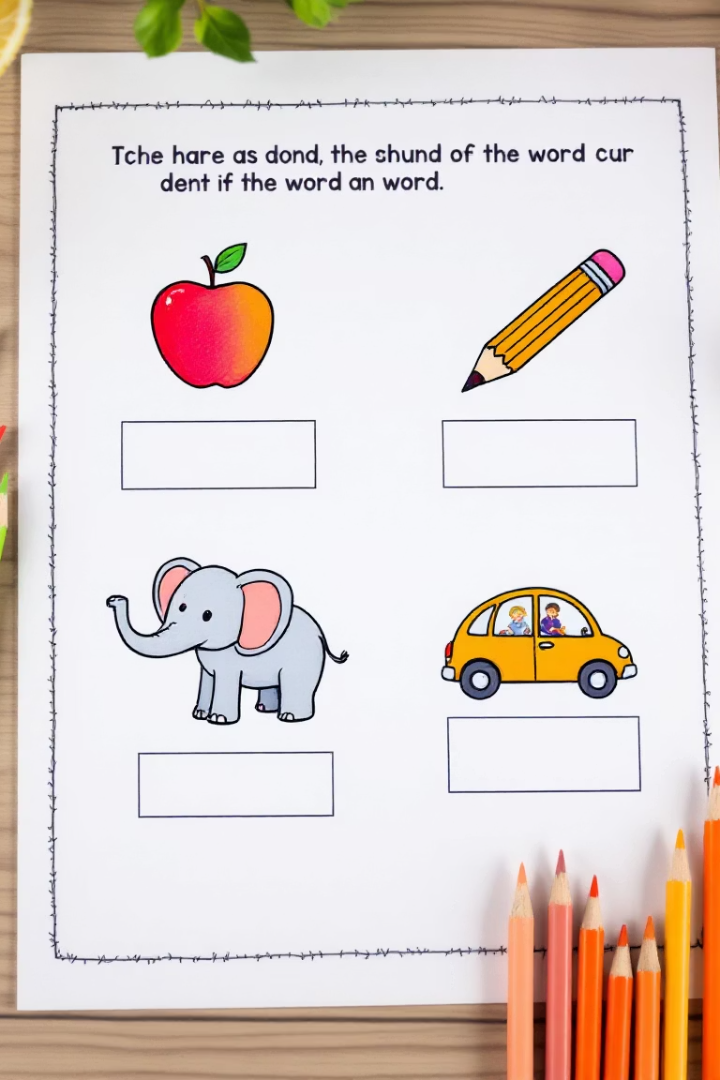 Ejercicio 1: ¿"A" o "An"?
______ apple
______ pencil
______ elephant
______ car
Completa los espacios con "a" o "an" según corresponda.
Recuerda: usa "an" para sonidos de vocal y "a" para consonantes.
Ejercicio 2: Elige la respuesta correcta
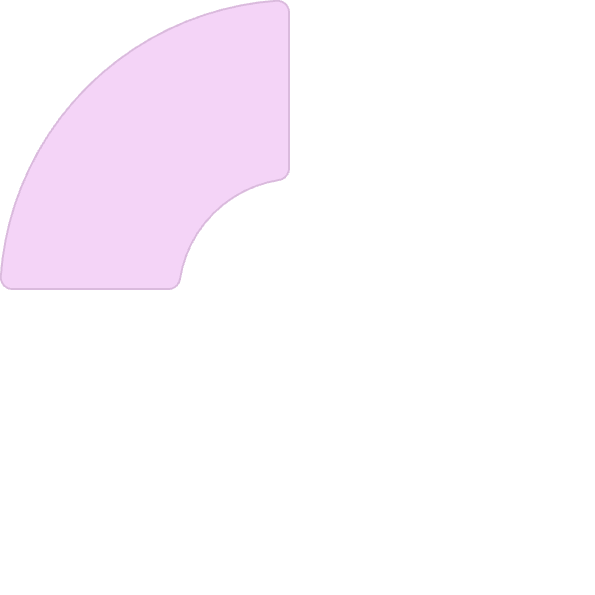 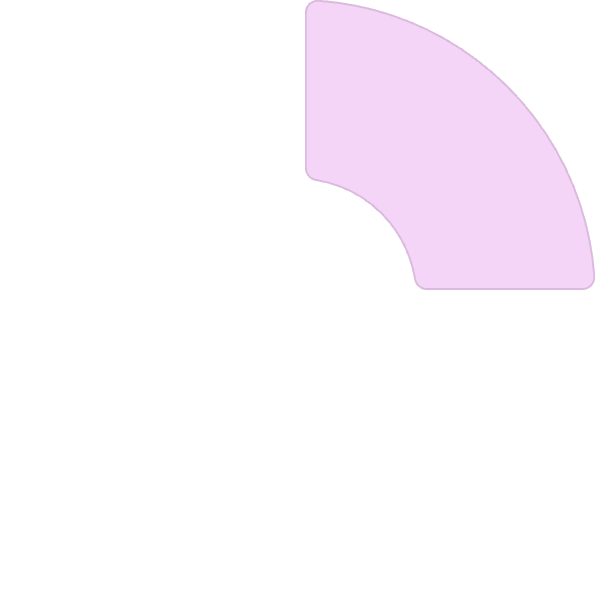 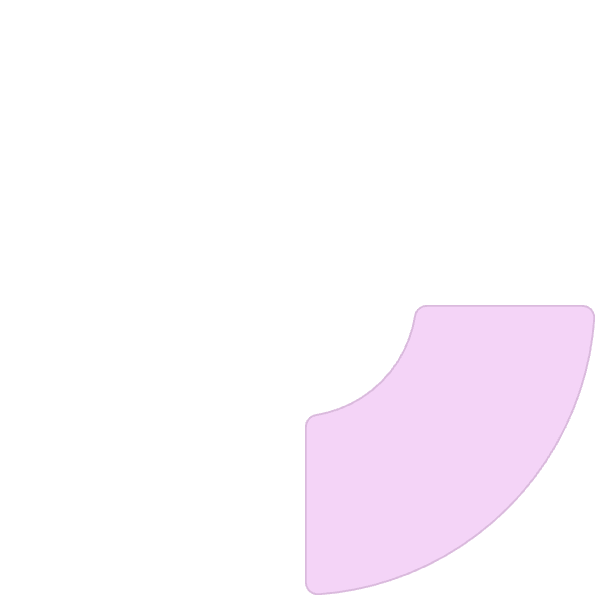 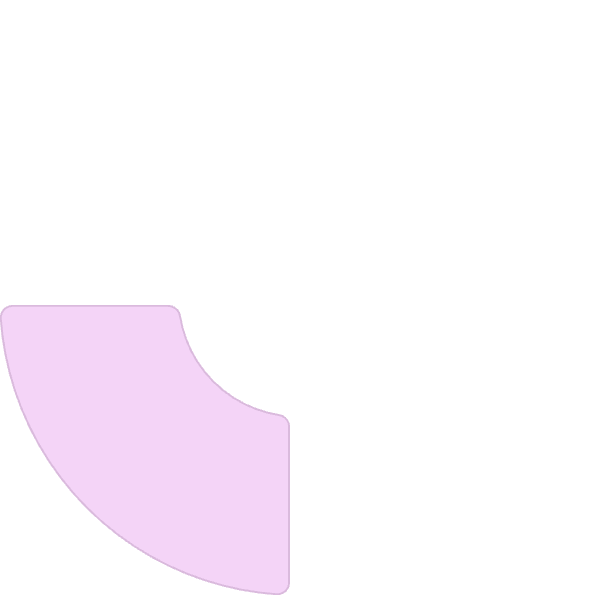 ______ umbrella
______ dog
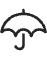 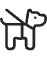 ¿"a" o "an"?
¿"a" o "an"?
______ cat
______ igloo
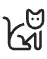 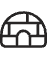 ¿"a" o "an"?
¿"a" o "an"?
¡Muy bien!
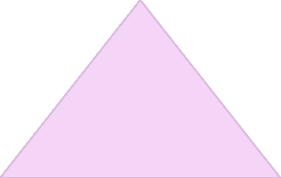 ¡Tú puedes!
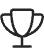 Usar "a" y "an" correctamente.
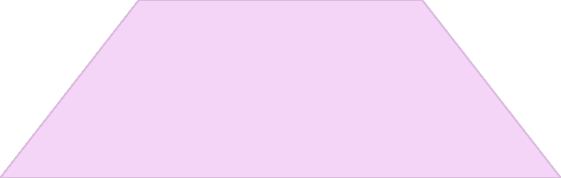 Practica
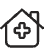 Con más palabras e imágenes.
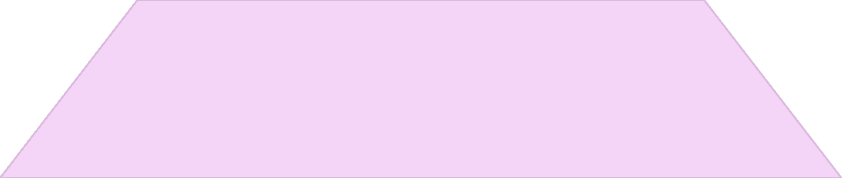 Recuerda
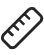 "a" para consonantes, "an" para vocales.